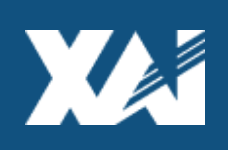 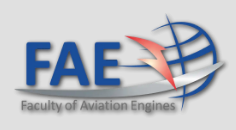 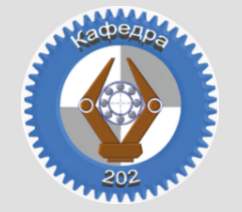 Проектування та аналіз промислового обладання
Тема 1
Тема 1
Вступ до навчальної дисципліни «Проектування промислового обладнання».
1.1 Основні поняття про машини та лінії.Машини та їх механізмиМашина – механічний пристрій, який має частини, що працюють злагоджено, та виконує певний цілеспрямований рух для перетворення енергії, матеріалу або інформацій.Машини поділяють на три основні класи:1. машини-двигуни;2. технологічні машини;3. обчислювальні машини.
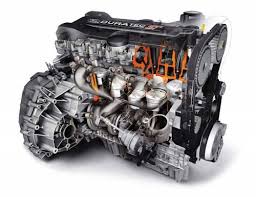 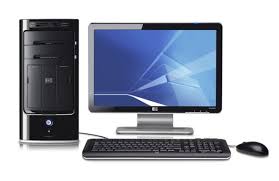 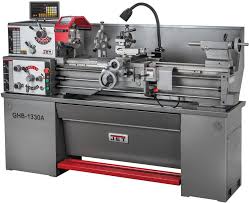 До складу технологічної машини входять:
Рушійний механізм 
Передавальний механізм 
Виконавчий механізм
Робочий орган – частина машини, що безпосередньо контактує з об’єктом та впливає на нього
Машинно-апаратурна схема – це схема, що показує види обладнання, яке використовується для виконання технологічних операцій
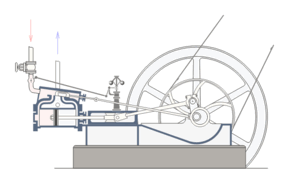 1.2 Машинно-апаратурні схеми .
Машинно-апаратурна схема – це схема, що показує види обладнання, яке використовується для виконання технологічних операцій
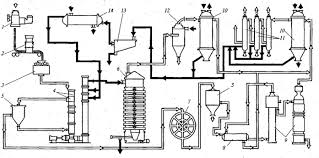 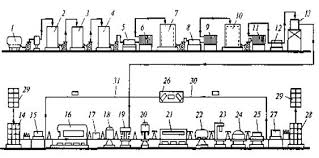 1.3 Поточні лінії. Типи звязку між машинами
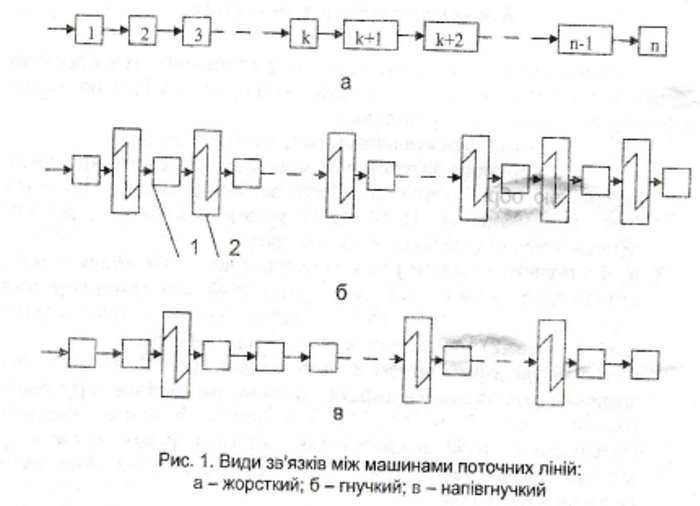 1.4 Компонування поточних ліній
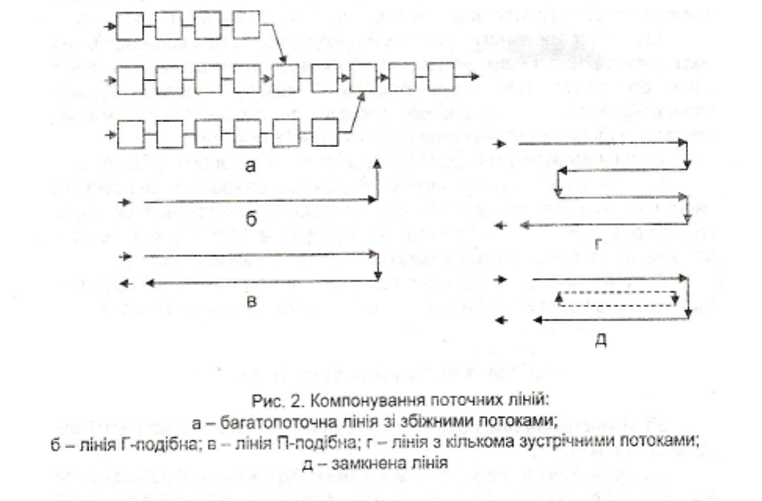 Дякую за увагу!